Poem of the Day
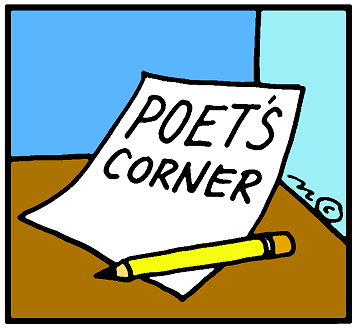 Welcome Back to School
By Kenn Nesbitt
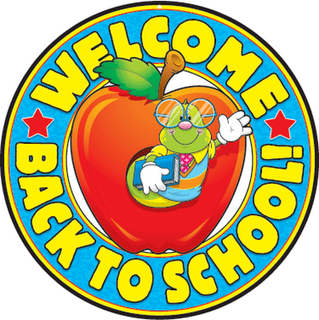 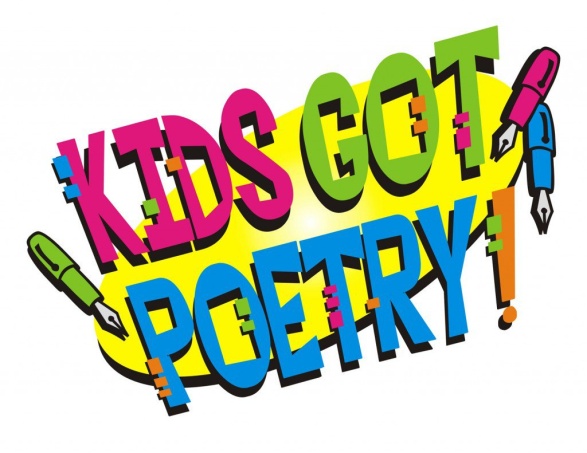 Poem of the Day
“Dear students, the summer has ended.The school year at last has begun.But this year is totally different.I promise we'll only have fun.

“We won't study any mathematics,and recess will last all day long.Instead of the pledge of allegiance,we'll belt out a rock-and-roll song.
Poem of the Day
“We'll only play games in the classroom.You're welcome to bring in your toys.It's okay to run in the hallways.It's great if you make lots of noise.“For homework, you'll play your Nintendo.You'll have to watch lots of T.V.For field trips we'll go to the moviesand get lots of candy for free.
Poem of the Day
“The lunchroom will only serve chocolateand triple fudge sundaes supreme.”Yes, that's what I heard from my teacherbefore I woke up from my dream.
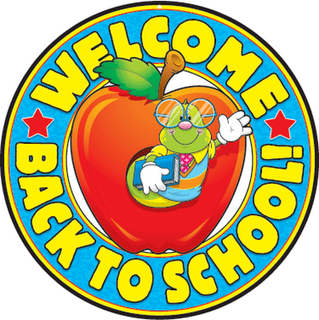 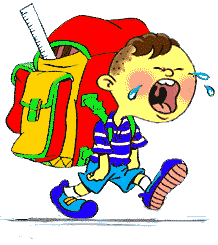 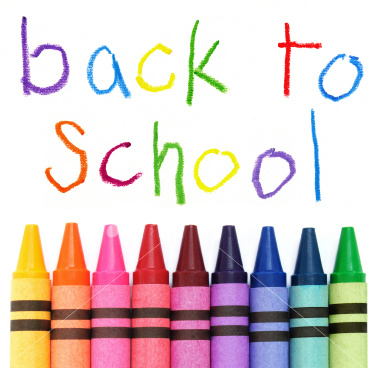 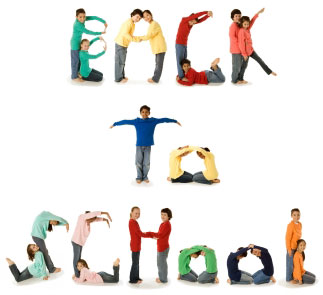